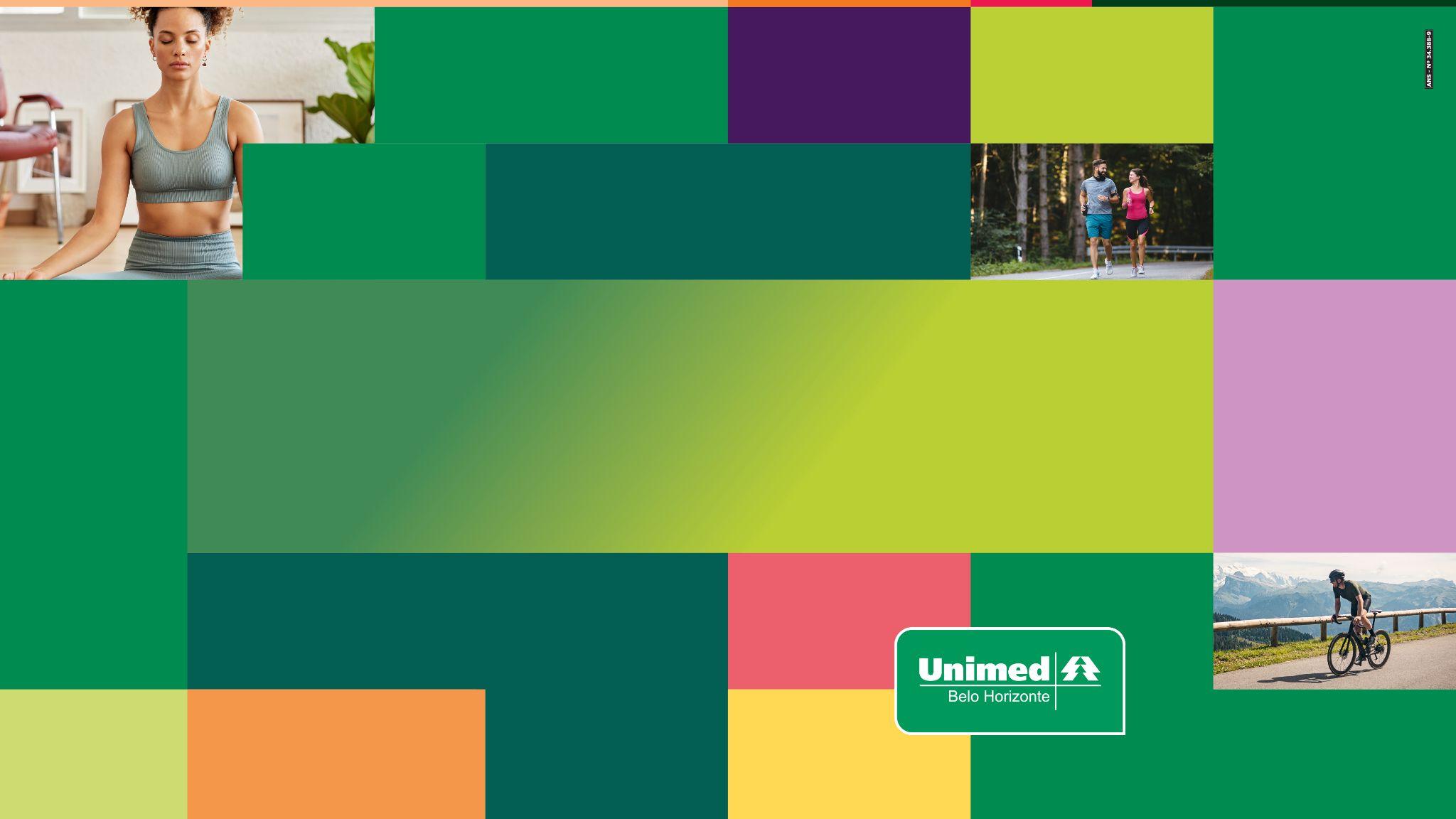 PATERNIDADE
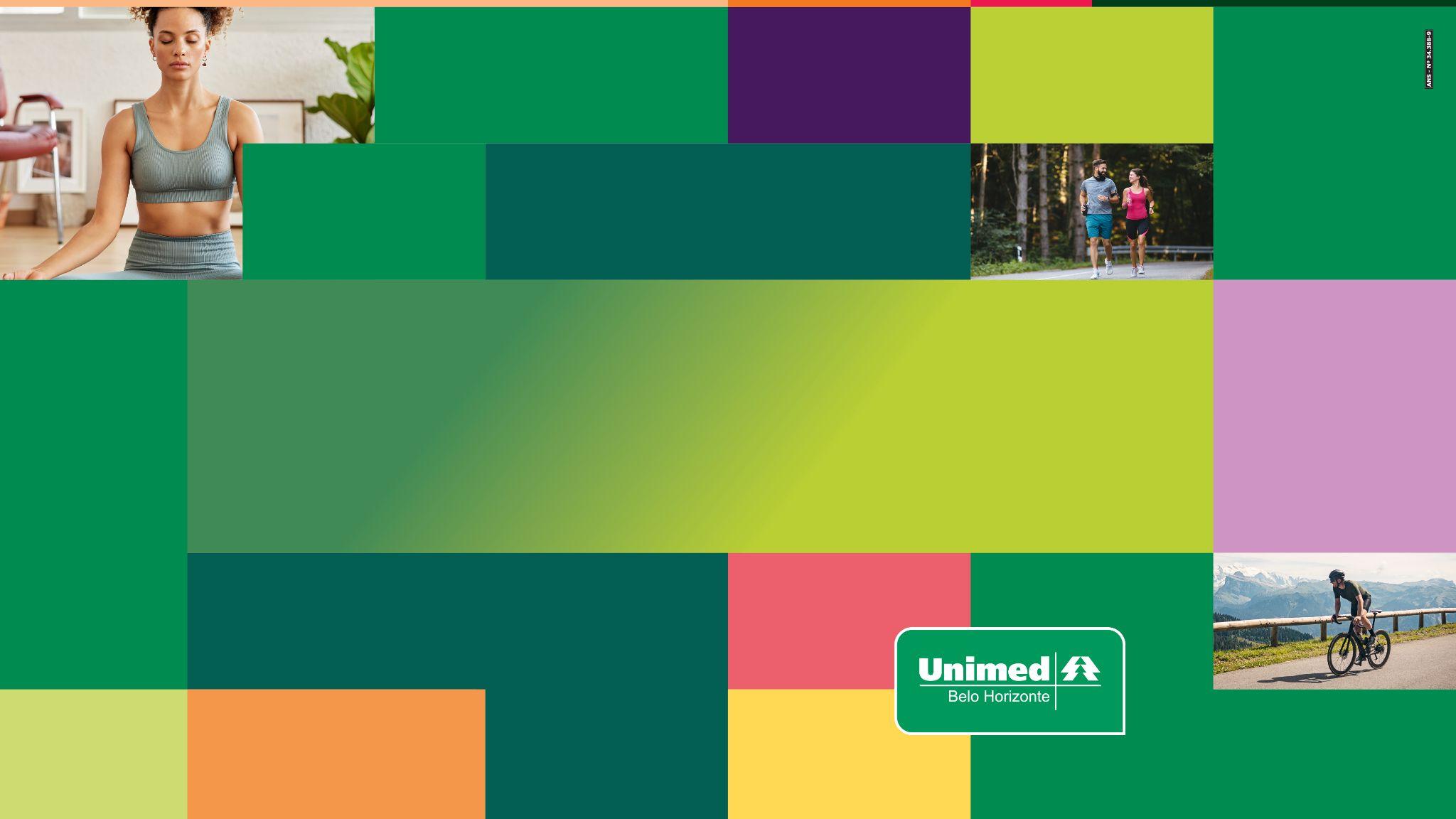 Paternidade

Palestrante: Renata Rabelo – Psicóloga Clínica
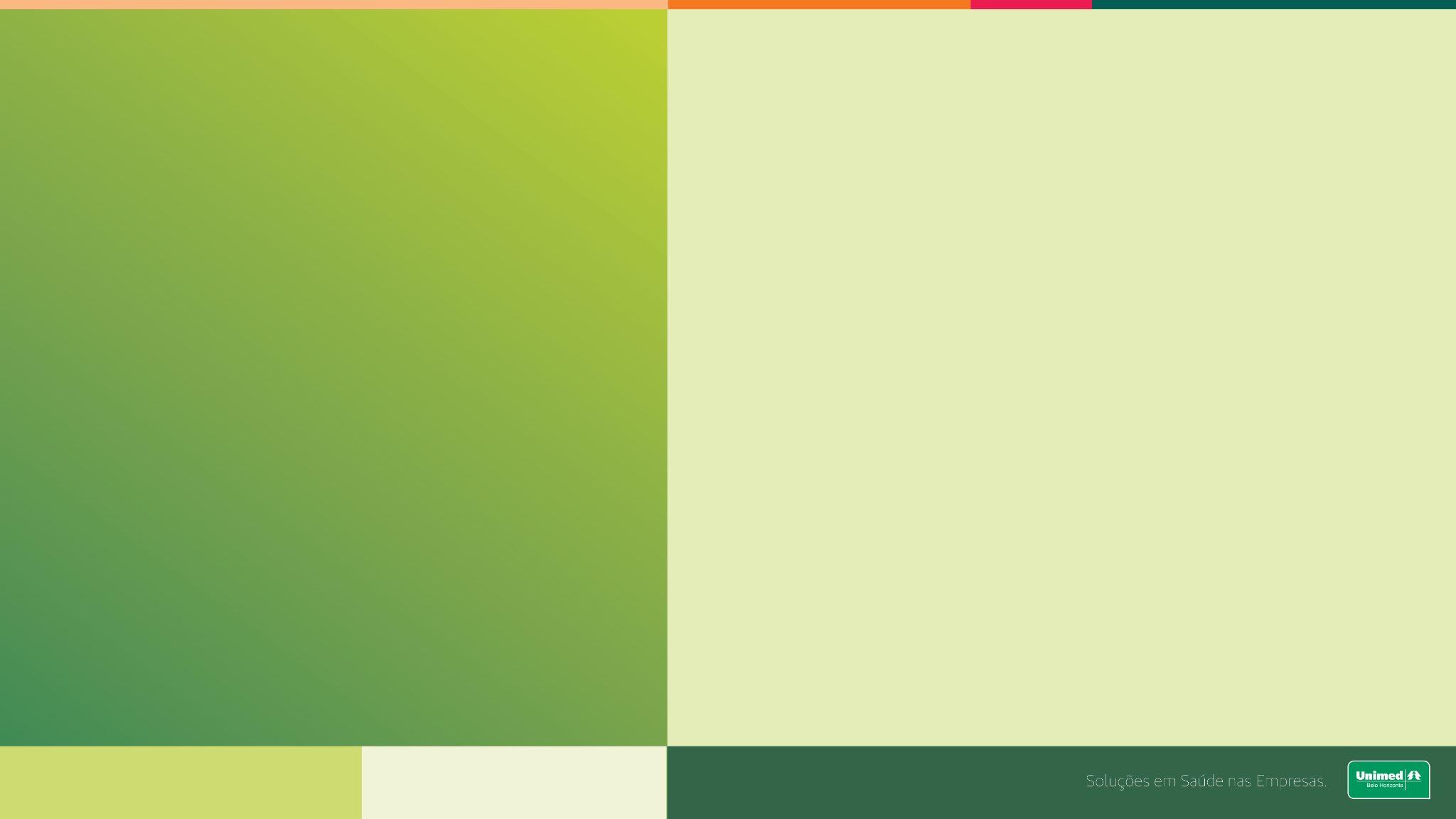 O papel do homem na sociedade
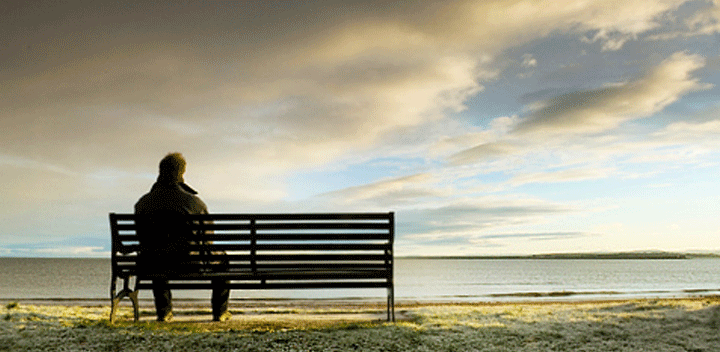 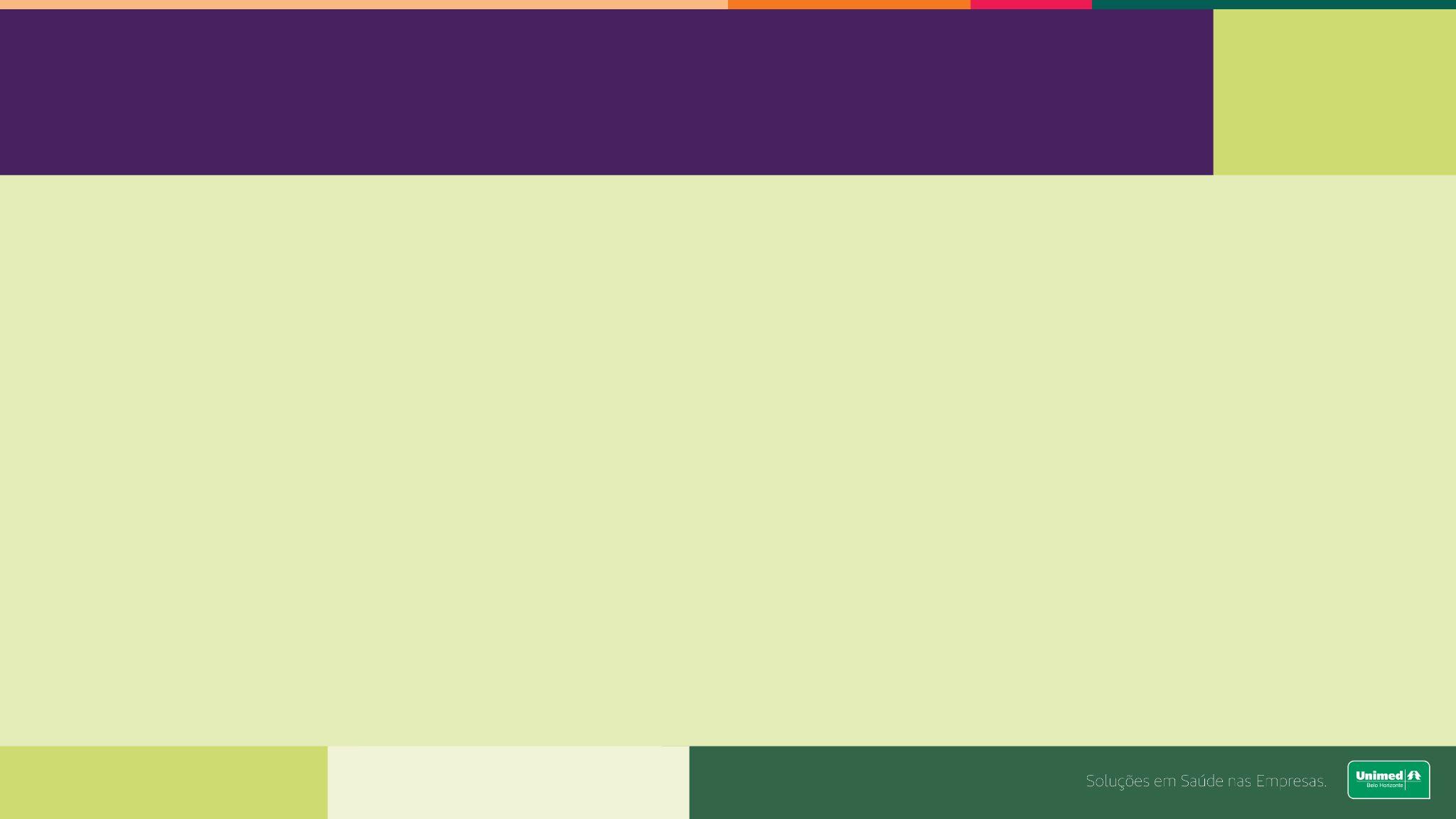 Reflexões
O que para você é ser homem?

O que da sua criação tem influência em você hoje em dia?

Quais os maiores medos que surgem?

Você se permite se mostrar vulnerável?
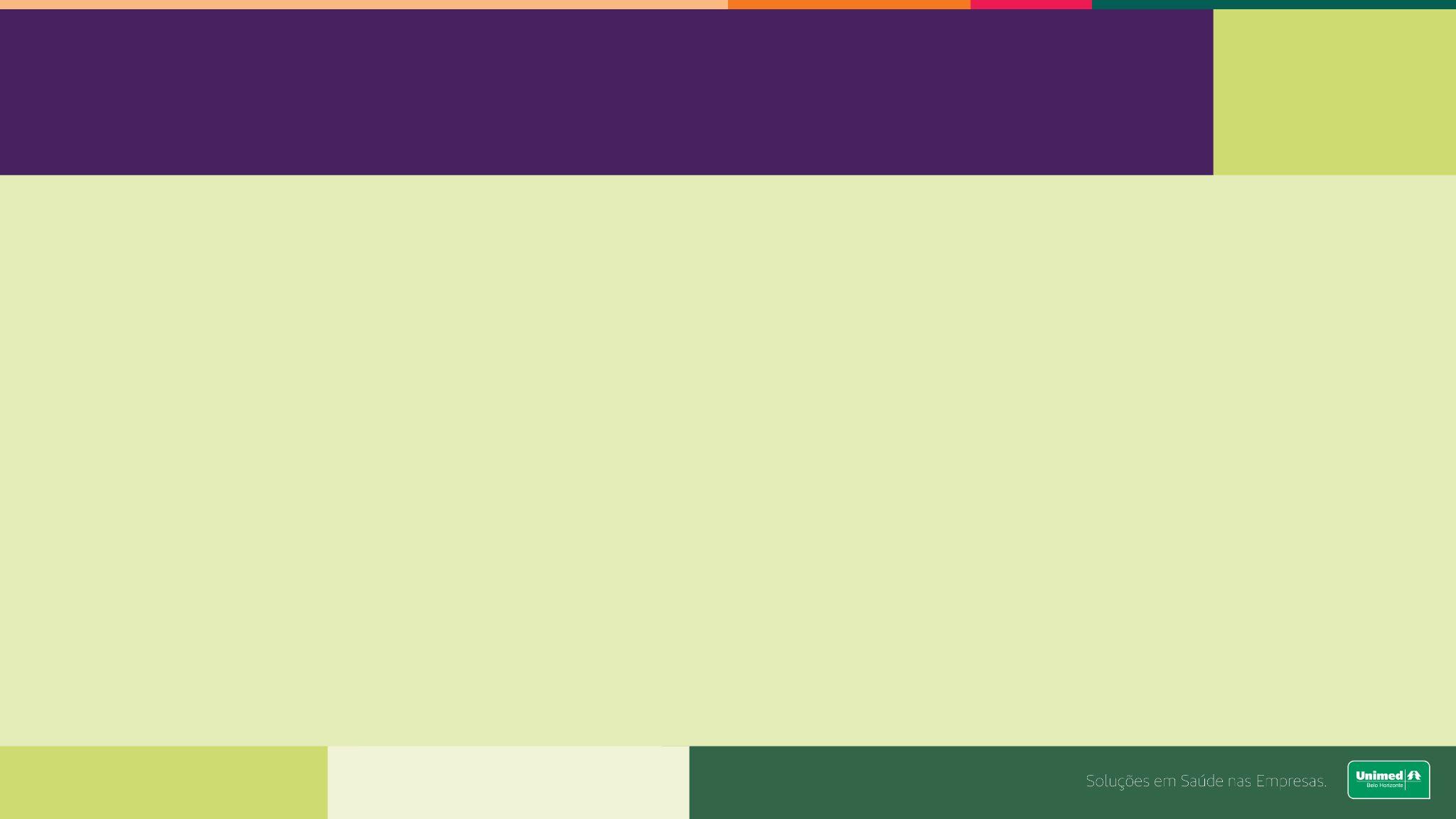 “Com a chegada dos filhos, muitos homens começam a questionar suas crenças, certezas e posicionamentos.”
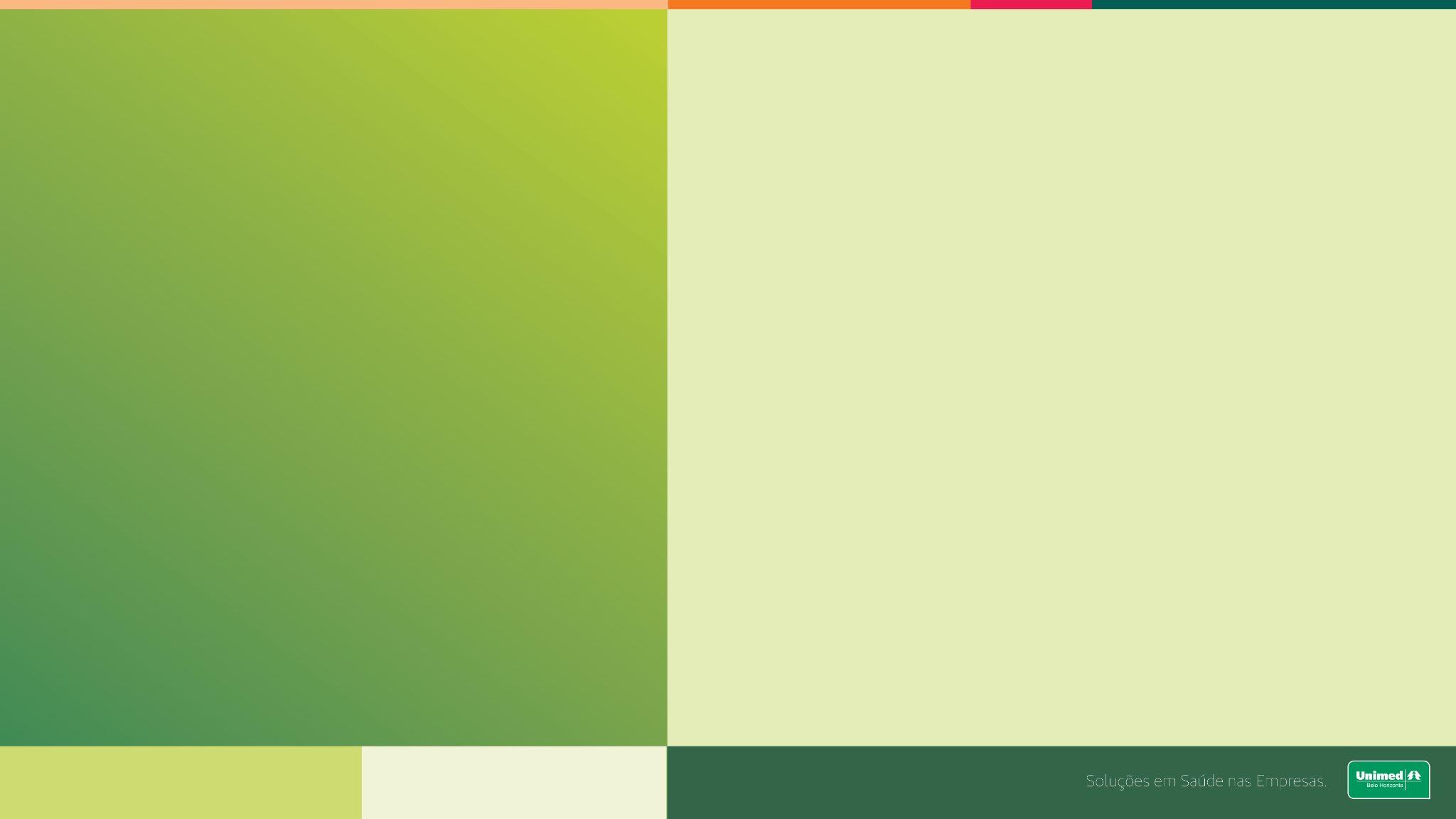 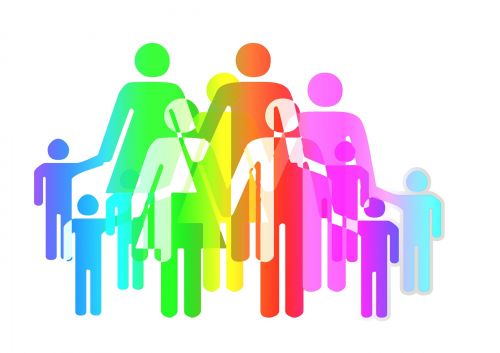 Essa transformação que chega com a paternidade também muda as formas do homem se relacionar...

Com a(o) companheira(o)
Com os pais
Com colegas de trabalho
Com amigos
Com ele mesmo
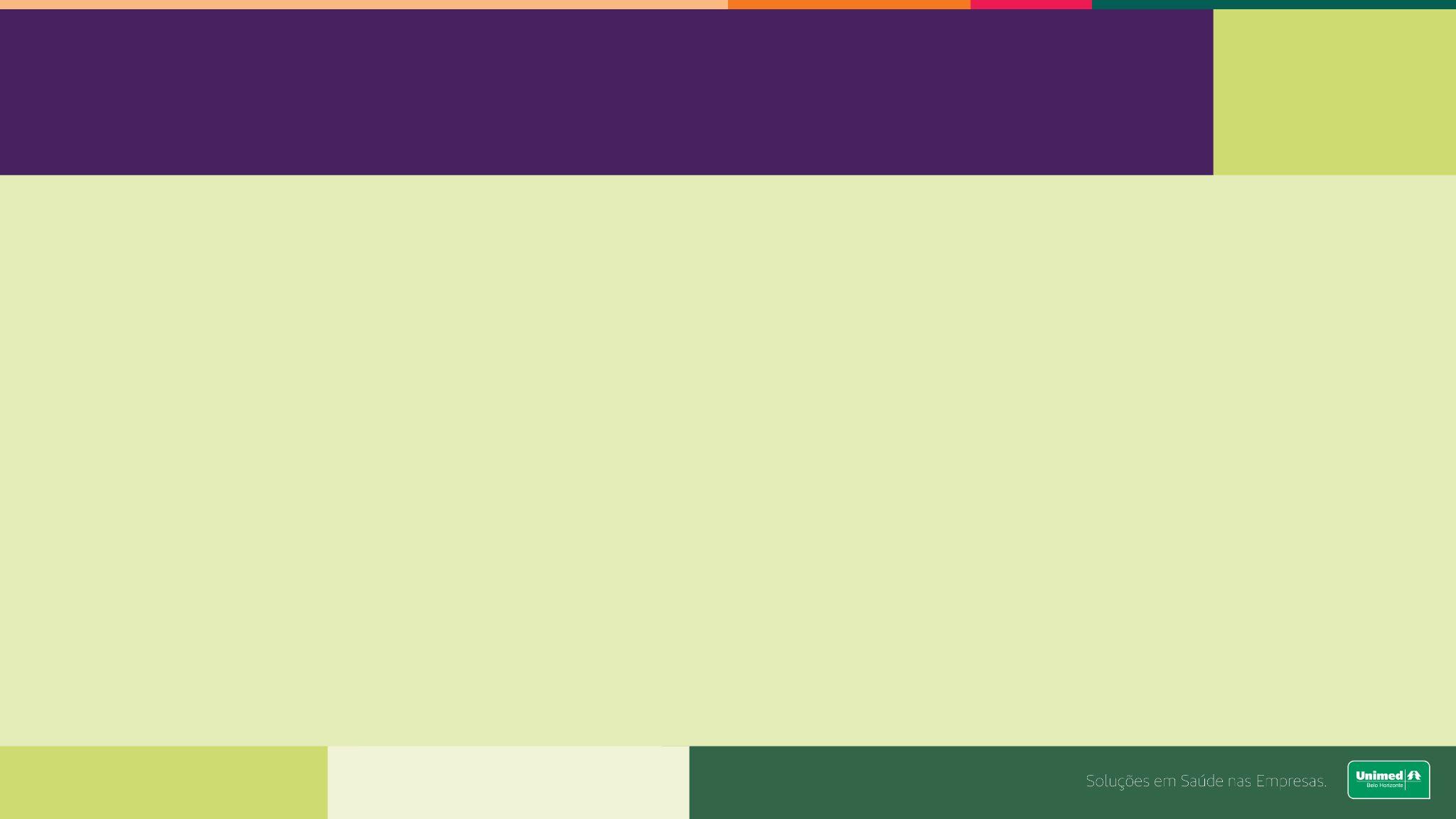 Quatro pilares da paternidade (Tiago Koch)
1. Amor (propósito)

2. Conhecimento

3. Empatia

4. Comunicação
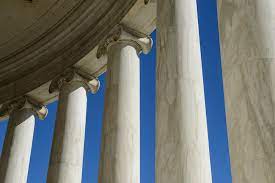 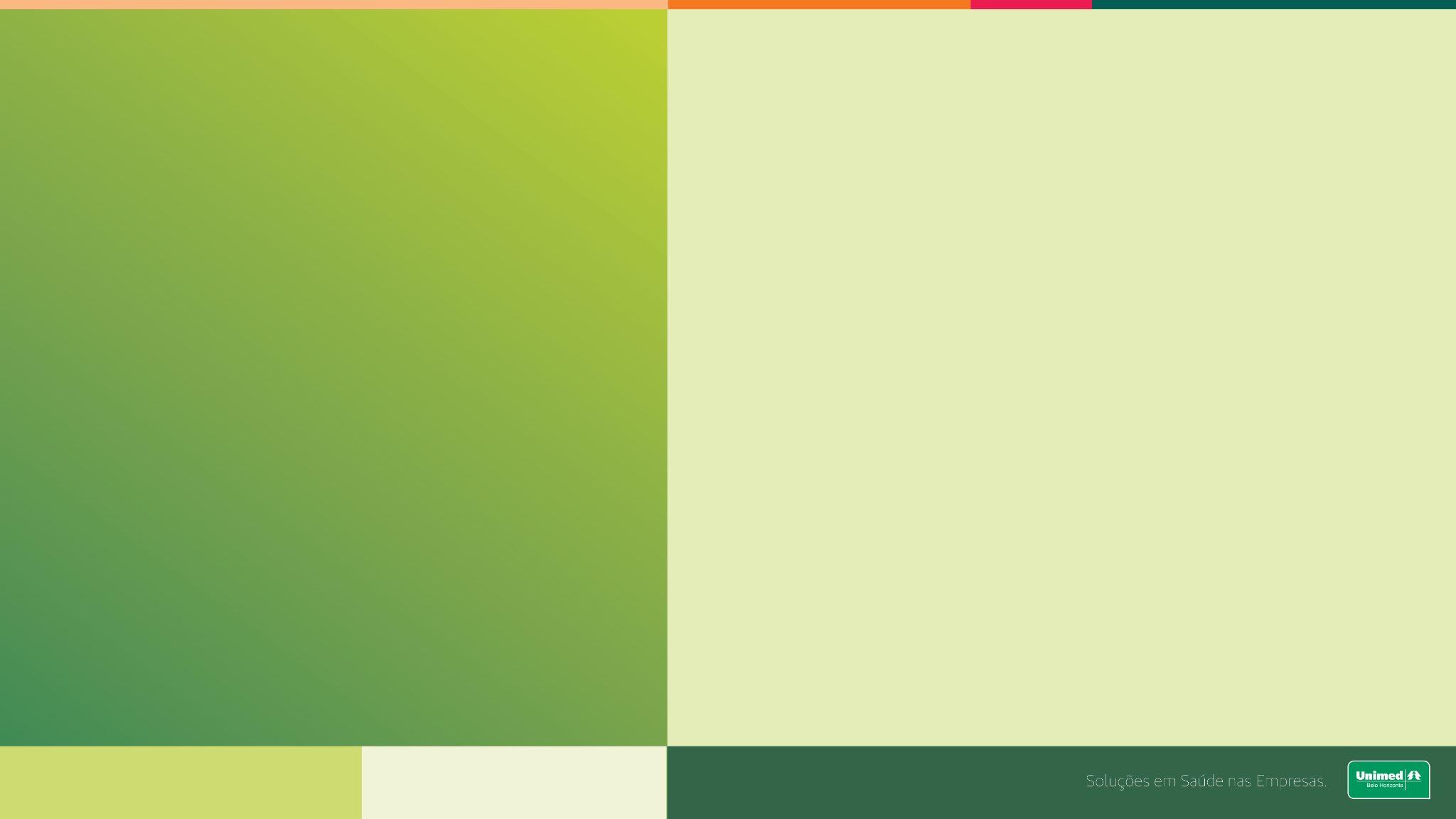 Paternidade nas diferentes fases da vida do filho

Gestação
Primeiro ano
Infância
Adolescência
Adulto
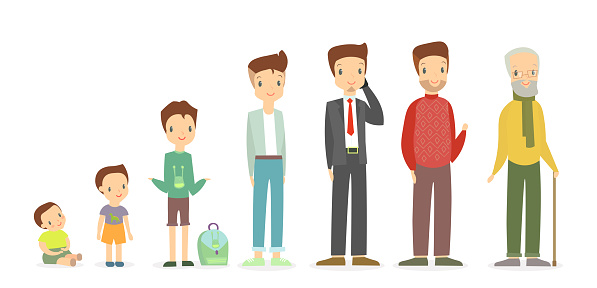 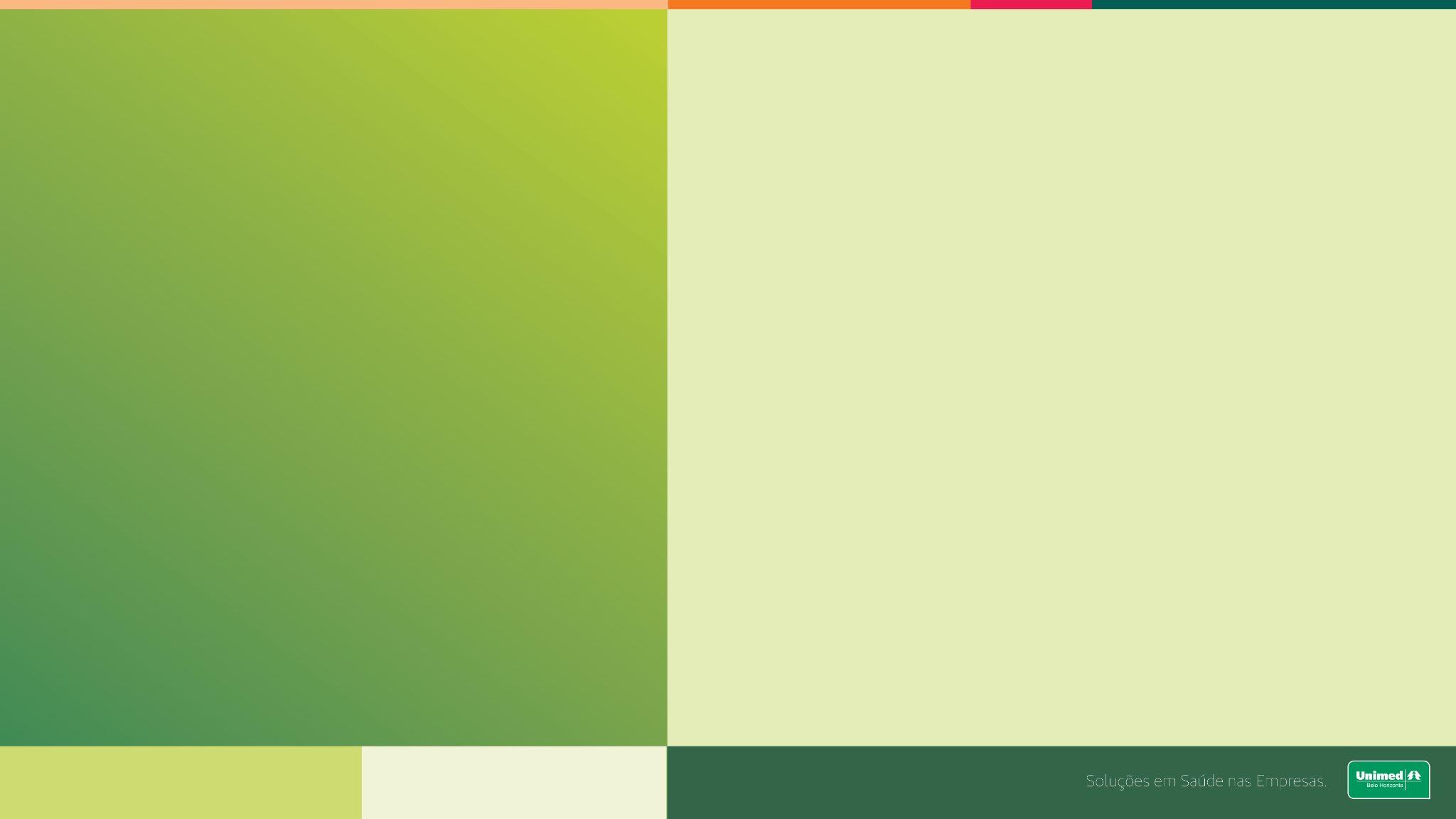 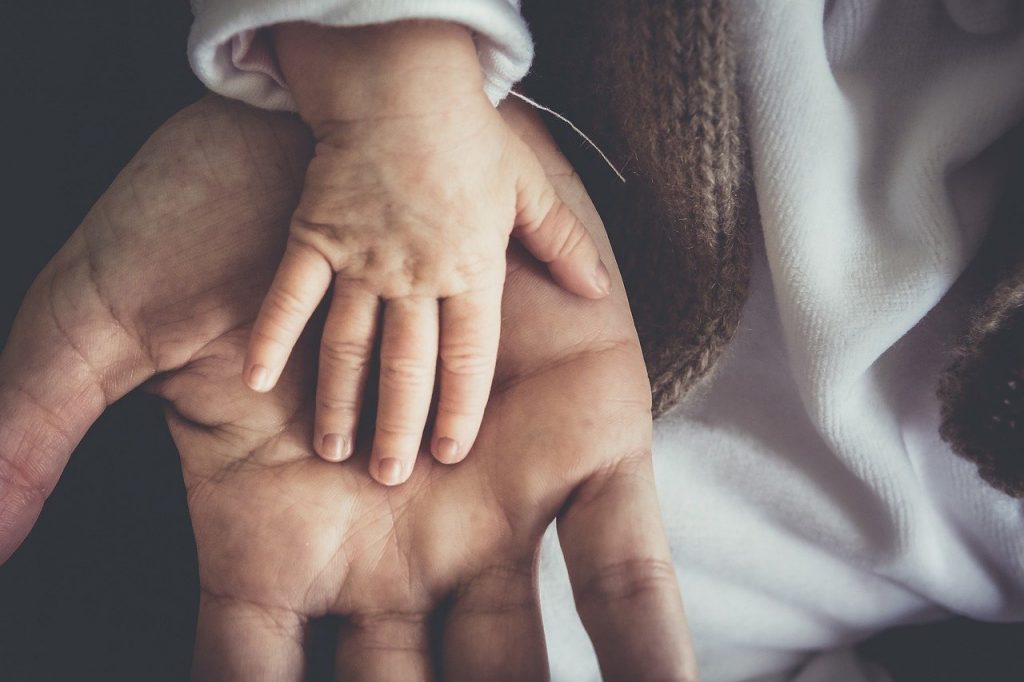 As diferentes formas de ser pai
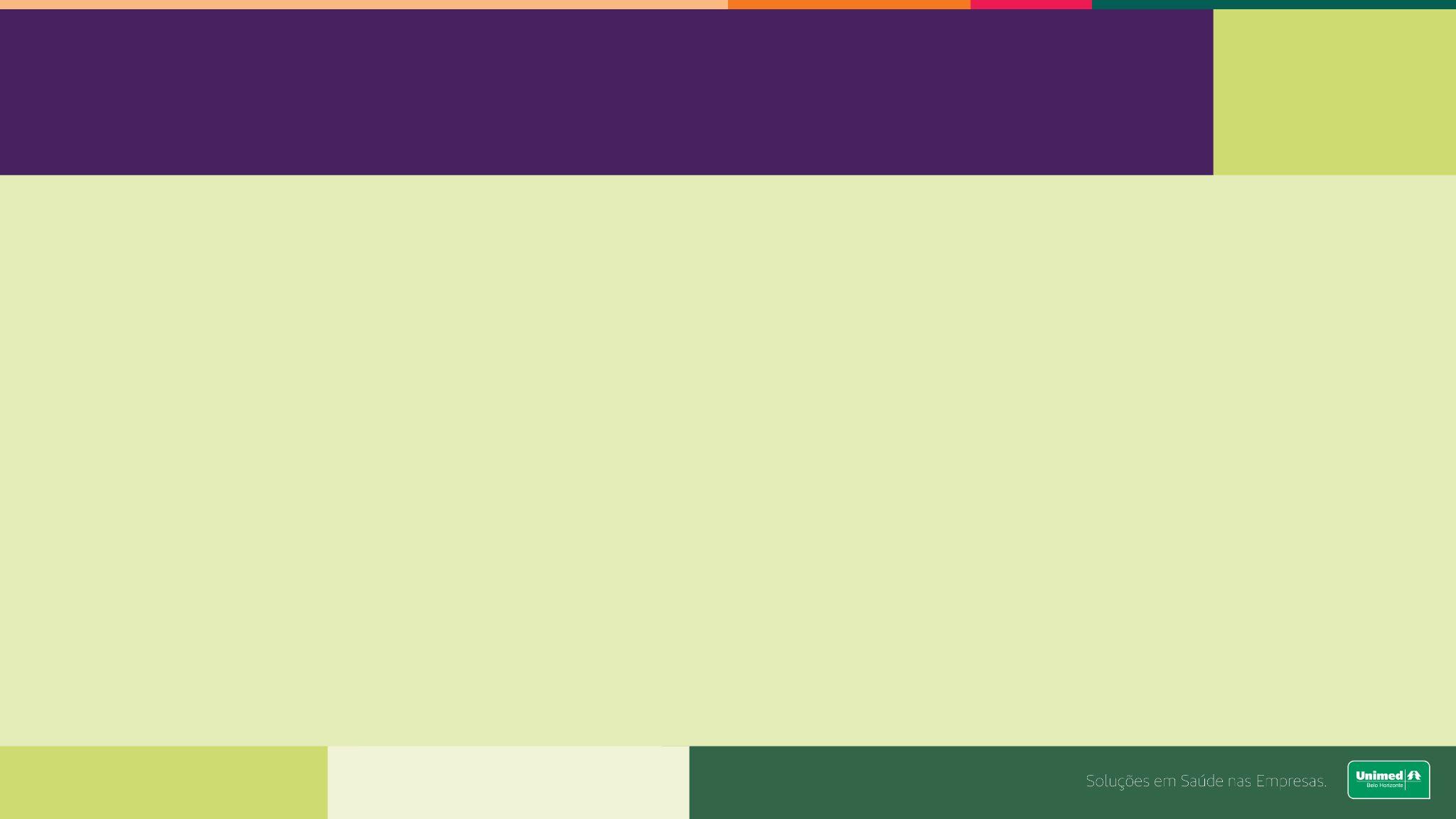 Paternidade real
Solidão, abandono, perda do que se tinha antes, não compreensão por parte da parceria;
Período de transformação (revisão da ideia de masculinidade, padrões, forma de cuidar)
Buscar informação e se adaptar a esse nova realidade, a esse período sem respostas. 
Momento que a comunicação e a escuta empática serão importantíssimos para o não afastamento do casal
Adoecimento psíquico do pai
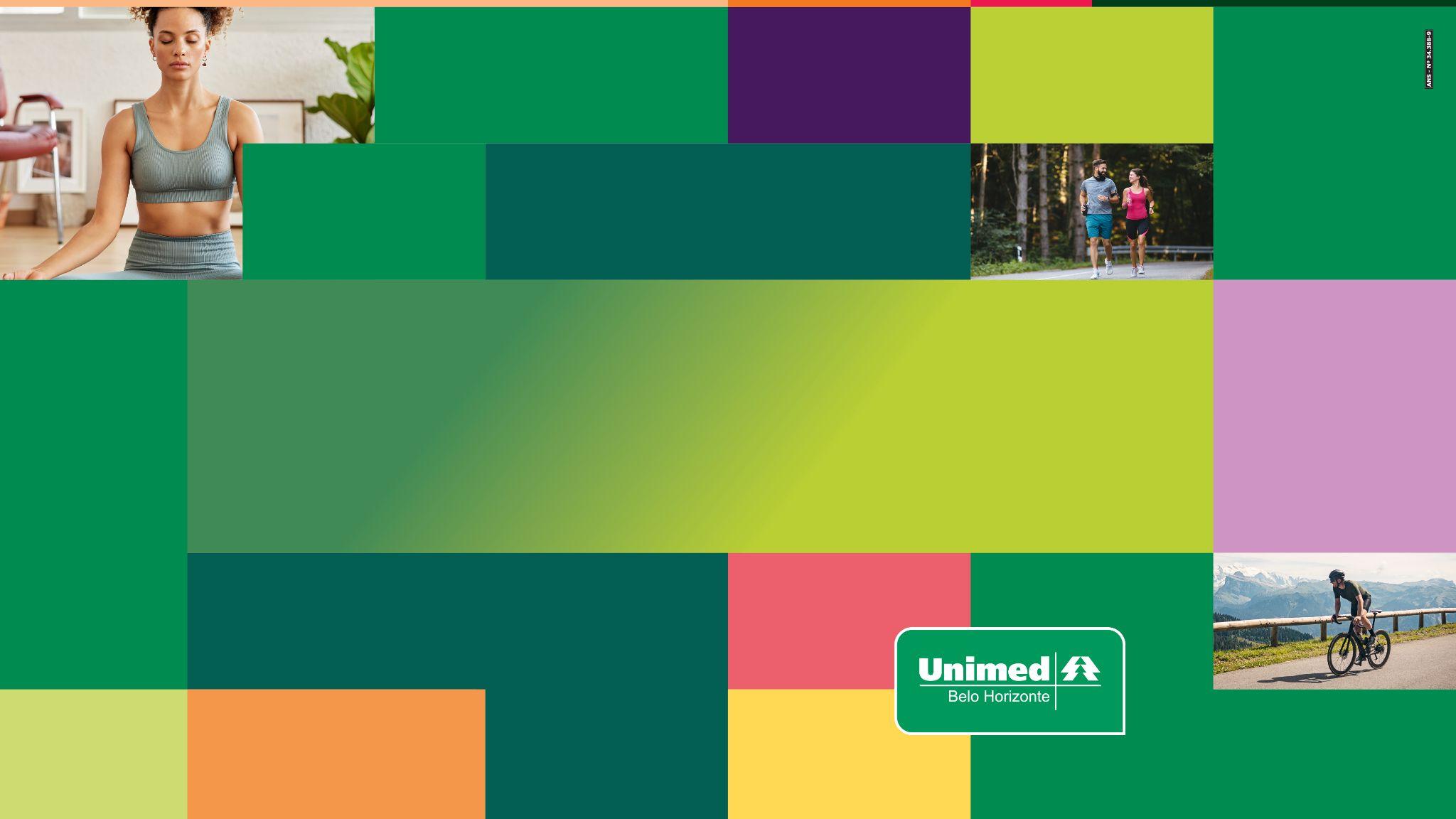 OBRIGADA!

Renata Rabelo
@rerabelo_psi
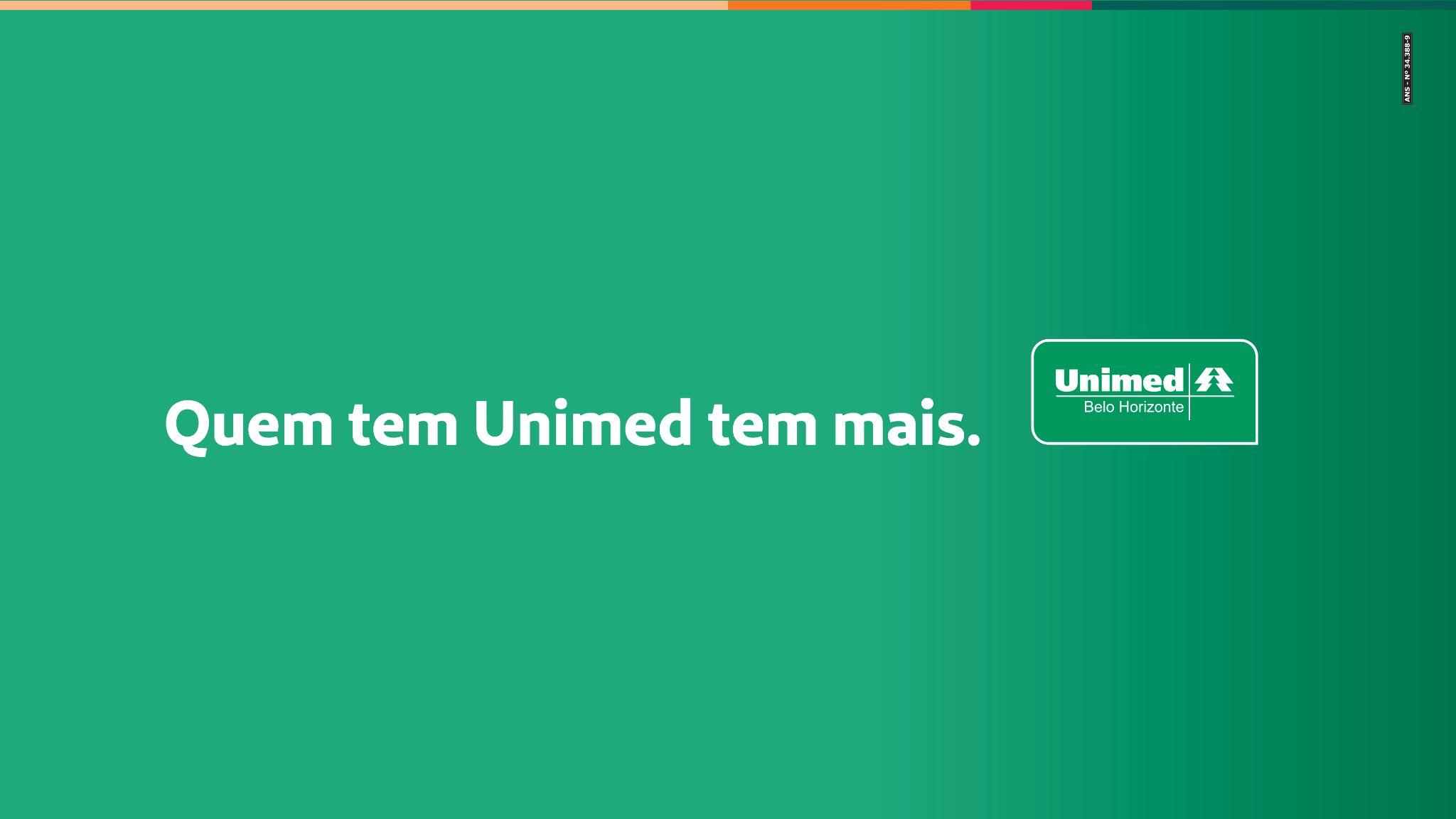